I LOVE FREE
GREAT RESOURCES FOR
The CLASSROOM
Jan Coley
Jefferson County Schools
STEM/Science Coordinator
jcoley@jcboe.net
COLLABORATION
On the Web
LiveBinders
example
Padlet (formerly Wallwisher) – easy to use
Popplet
Voicethread
Edmoto
OneDrive
Free tools (Microsoft)
Google Docs
Today’s meet
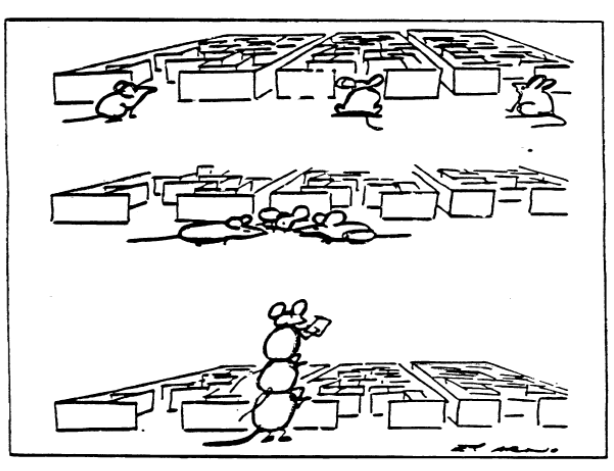 http://www.iatd.net/Main%20website/Resources/documents/CCSS_Assessments_Presentation_01_10_2011teachers.pdf
Edutopia videos
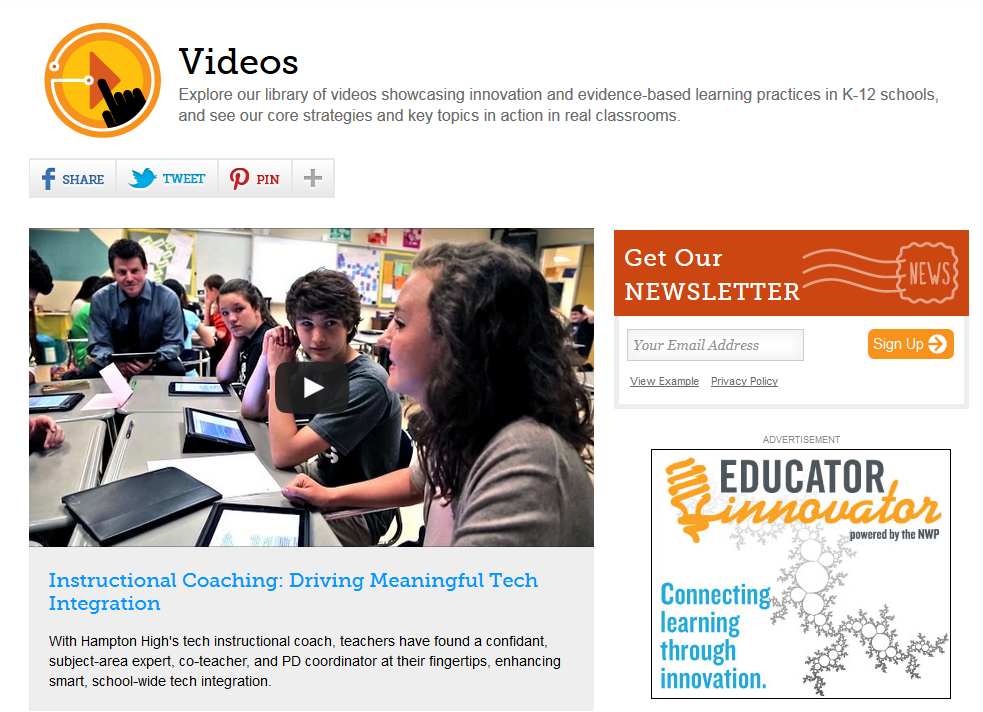 Buck Institute
iTunes U
http://www.apple.com/education/guidedtours/itunesu.html
Part of the iTunes store
Educational, audio, and video content
Most popular downloads
Contents categories
By University
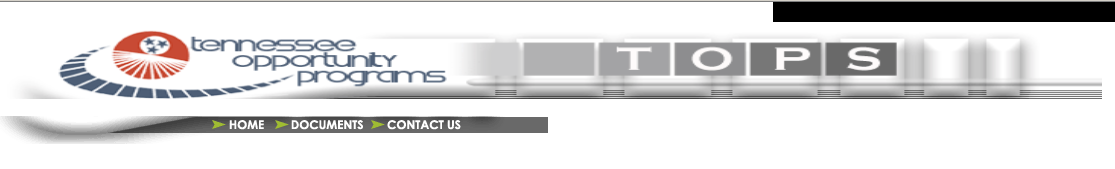 Tennessee Opportunity Programs, Inc. (TOPS) is a private non-profit agency chartered in 1973 in the State of Tennessee. We are recognized by the Internal Revenue Service as a 501(c)(3) tax exempt organization.
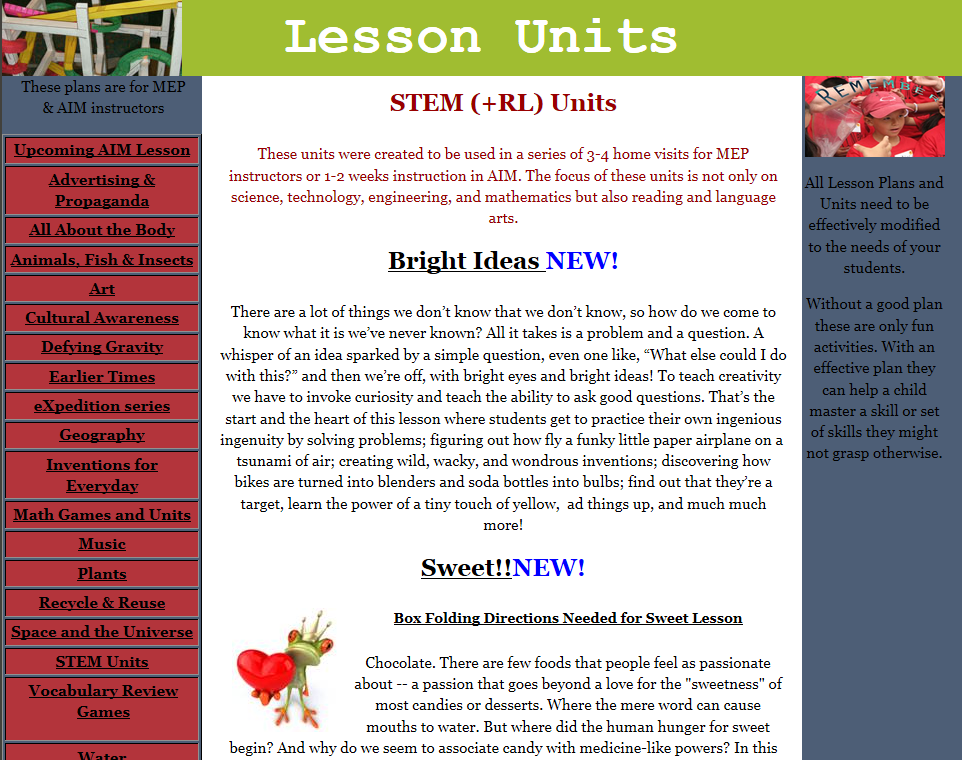 Assessment 
Tools
Rubistar
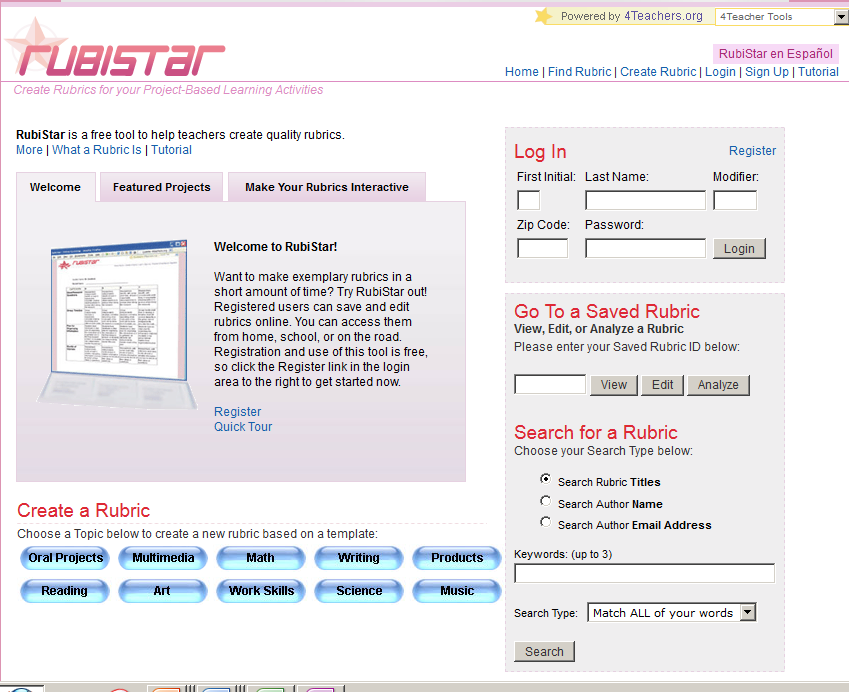 Newsela.com
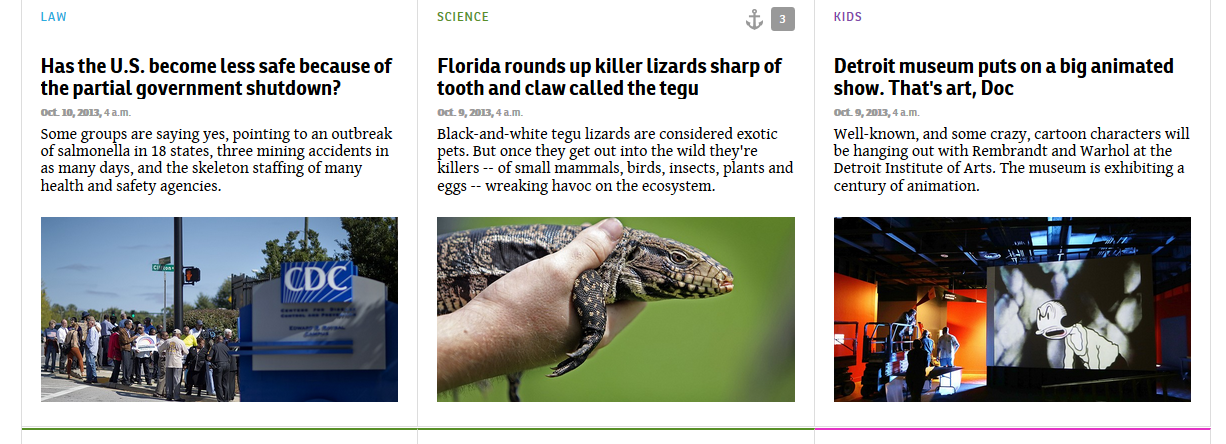 Today’s Meethttps://todaysmeet.com/CN_ScienceMethods
Edutopia videos
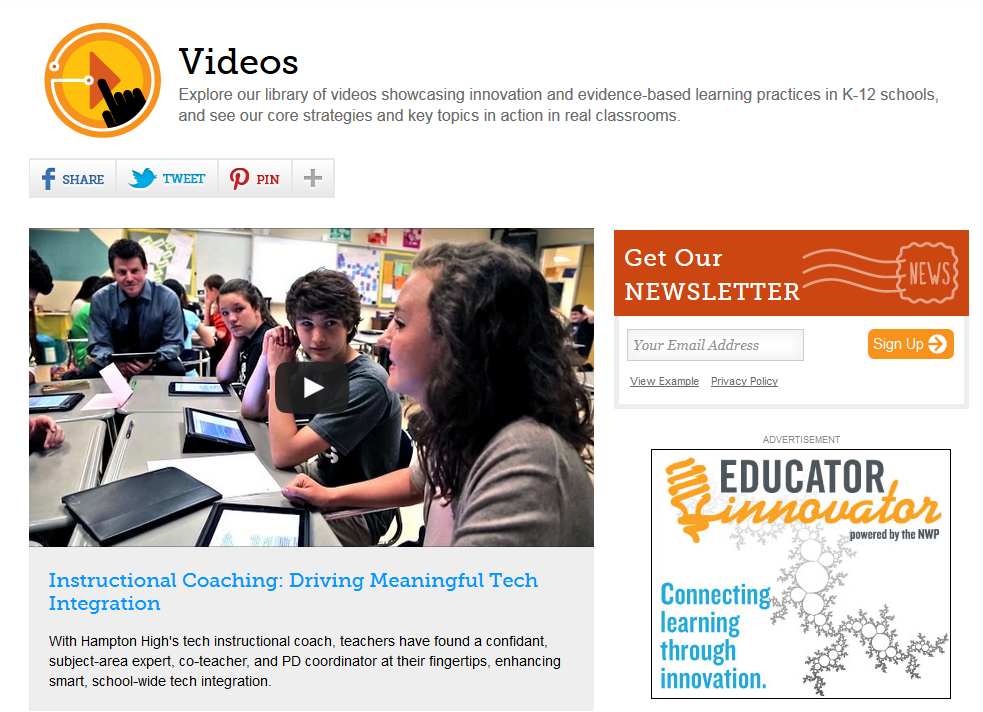 Buck Institute
Strategies
Use of Video
Animoto
Windows Live Movie Maker
PowerPoint 2013
Strategies
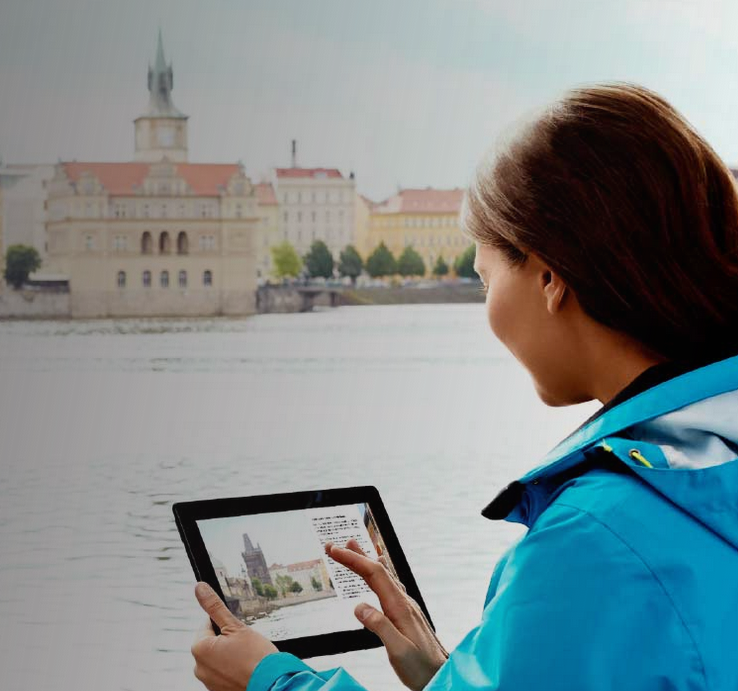 SWAY
Create and share interactive content in minutes!
Google Forms for Educators
Getting to Know You
Snowflake Quiz
Parent Teacher Conferences
Grading with Flubaroo
Periodic Table  of Videos
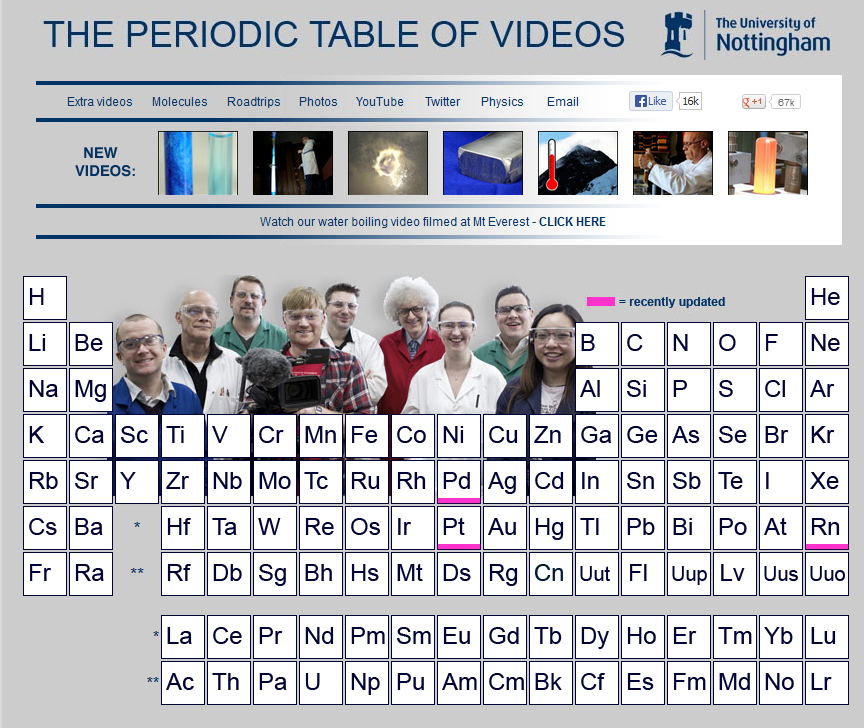 Strategies
Bozeman Science
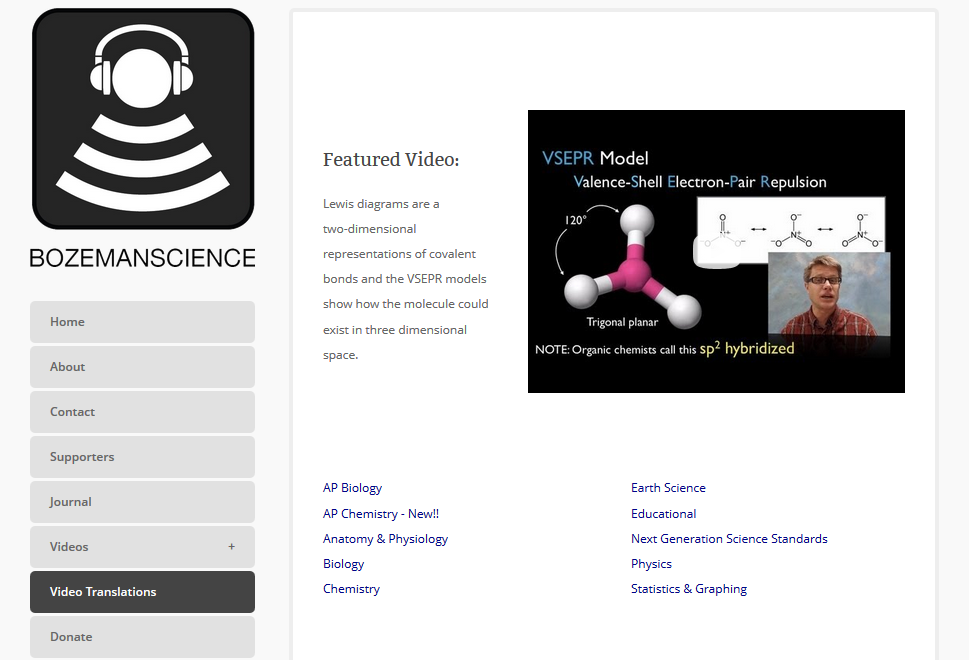 COLLABORATION
APPs
Join me
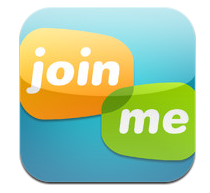 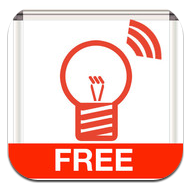 Whiteboard free
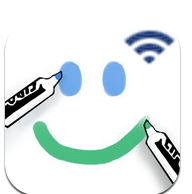 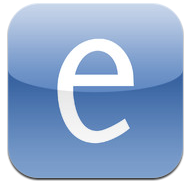 Whiteboard Lite: 
Collaborative Drawing
Edmoto
MorgueFile
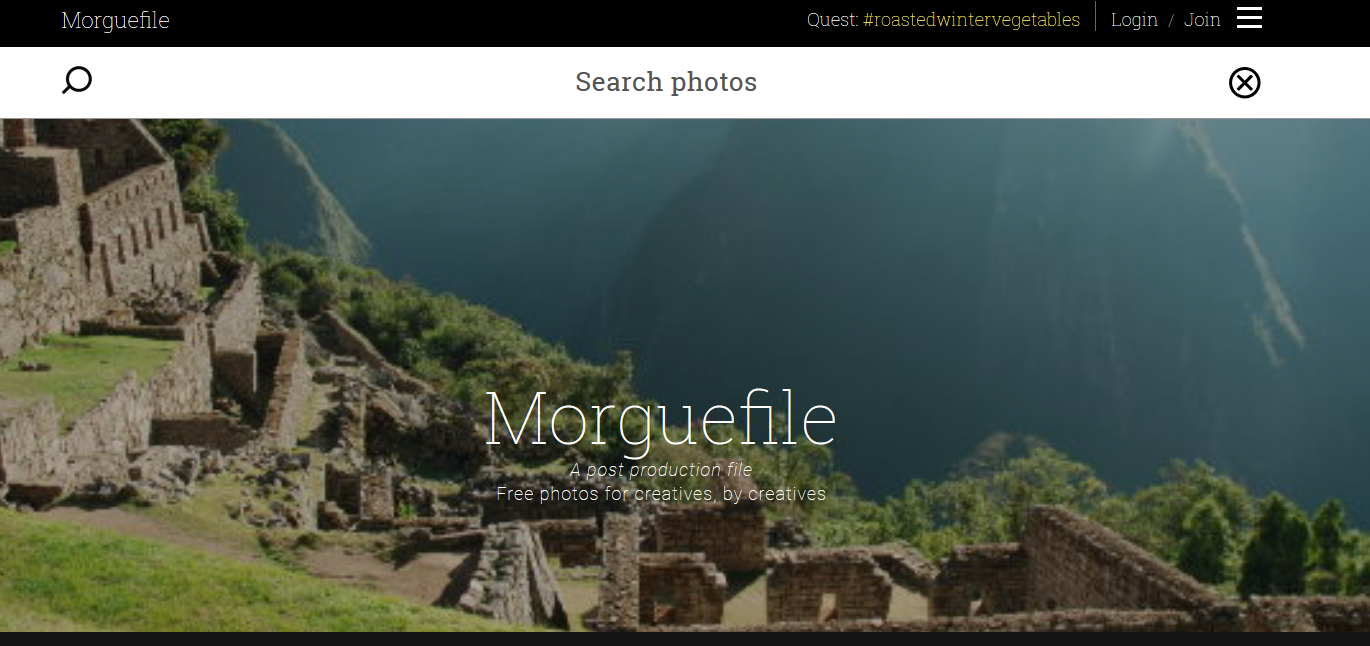 Edulastic
Strategies
Cornell Notes
Strategies
AutoCollage
Photo collages celebrate important events and themes in our lives. Pick a folder, press a button, and in a few minutes AutoCollage presents you with a unique memento to print, email, or include in a digital project.
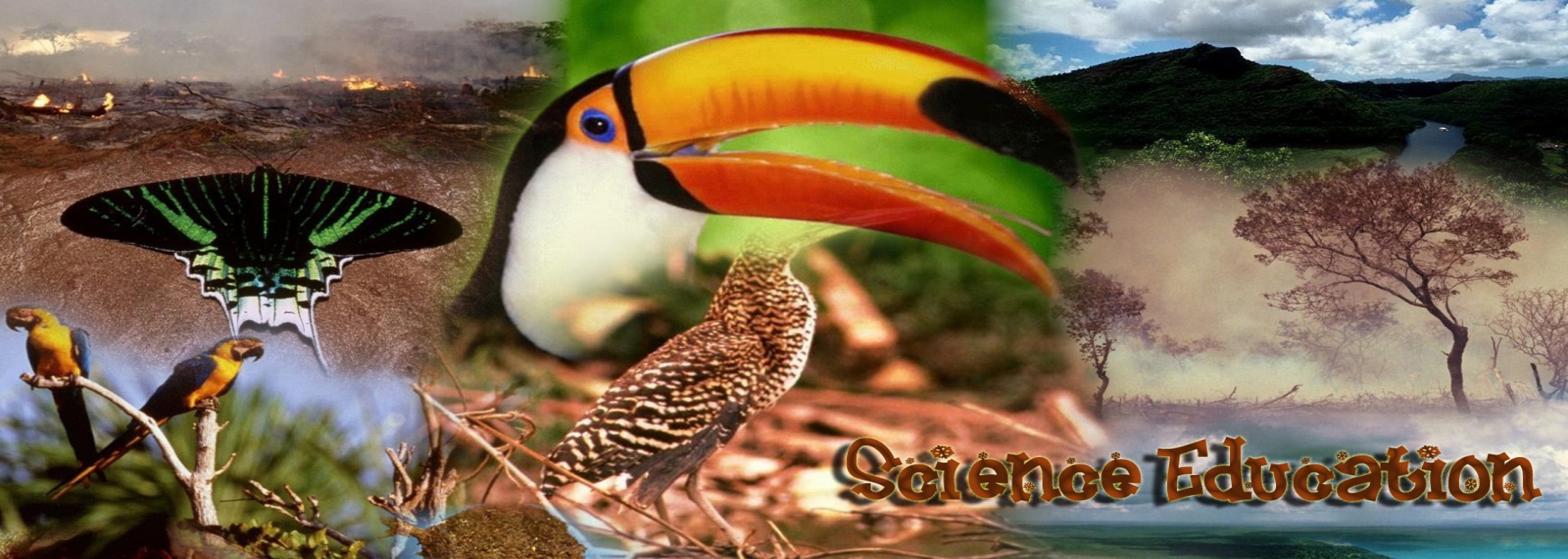 Teaching Channel
The  Teaching Channel -  Videos, common Core Resources and Lesson Plans 
A Go To  Toolbox for Teachers
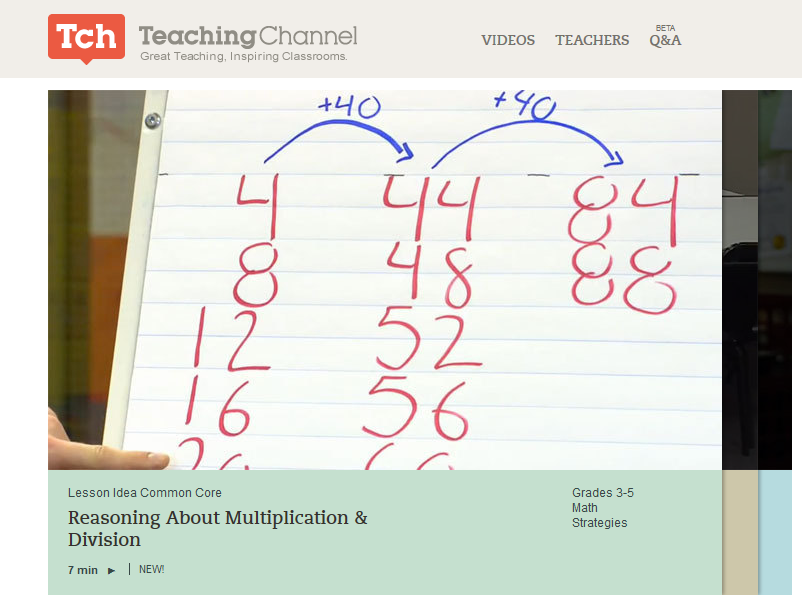 mathematics add-in
Works with Microsoft Word 2010, Microsoft Office Word 2007, and Microsoft OneNote 2010. With this add-in, you insert an advanced math problem (from algebra to calculus, physics, or statistics) and then click to simplify complex expressions or to solve.
Math Worksheet Generator
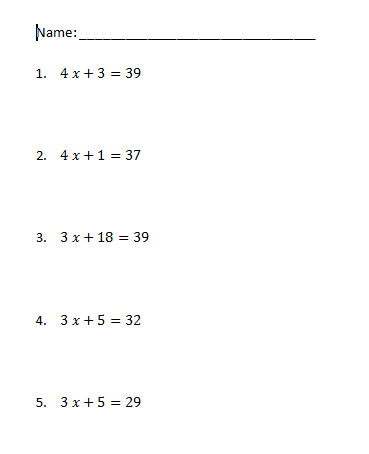 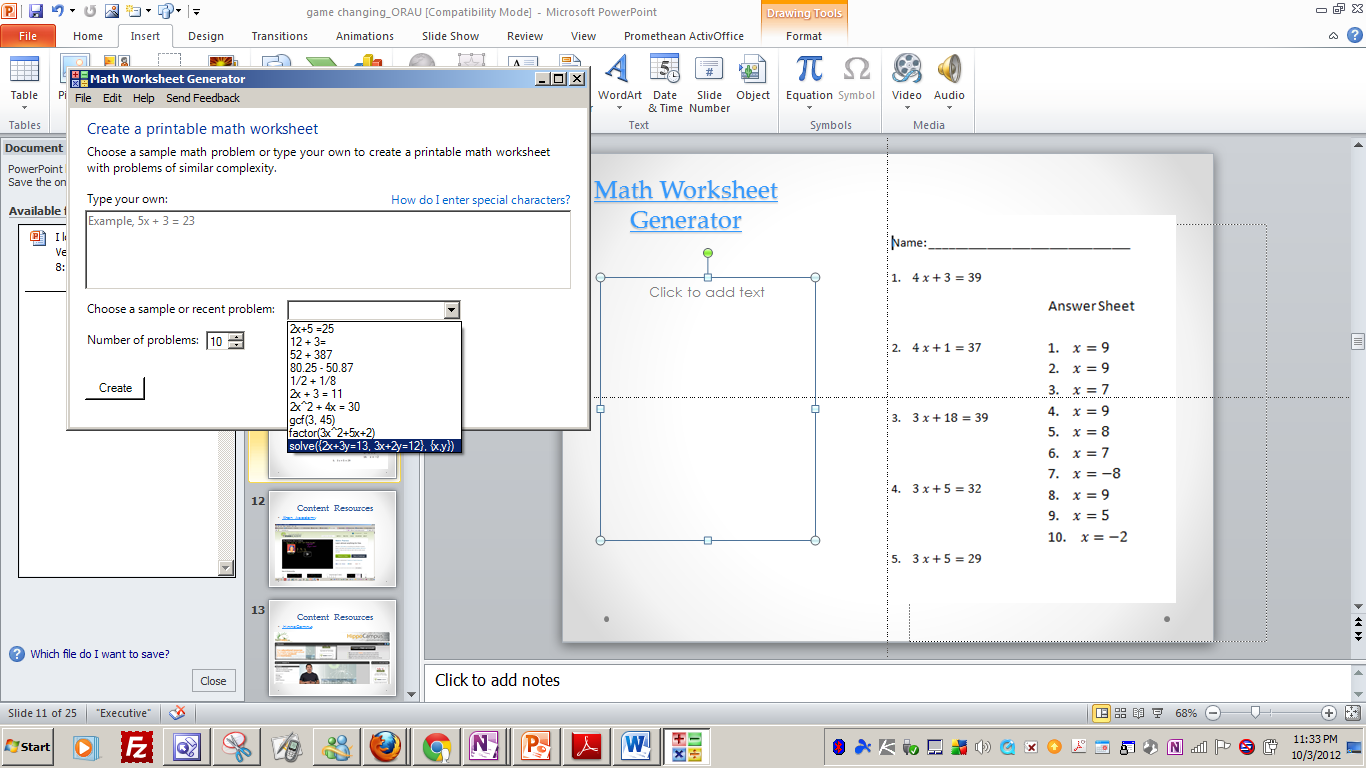 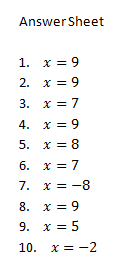 Illuminations
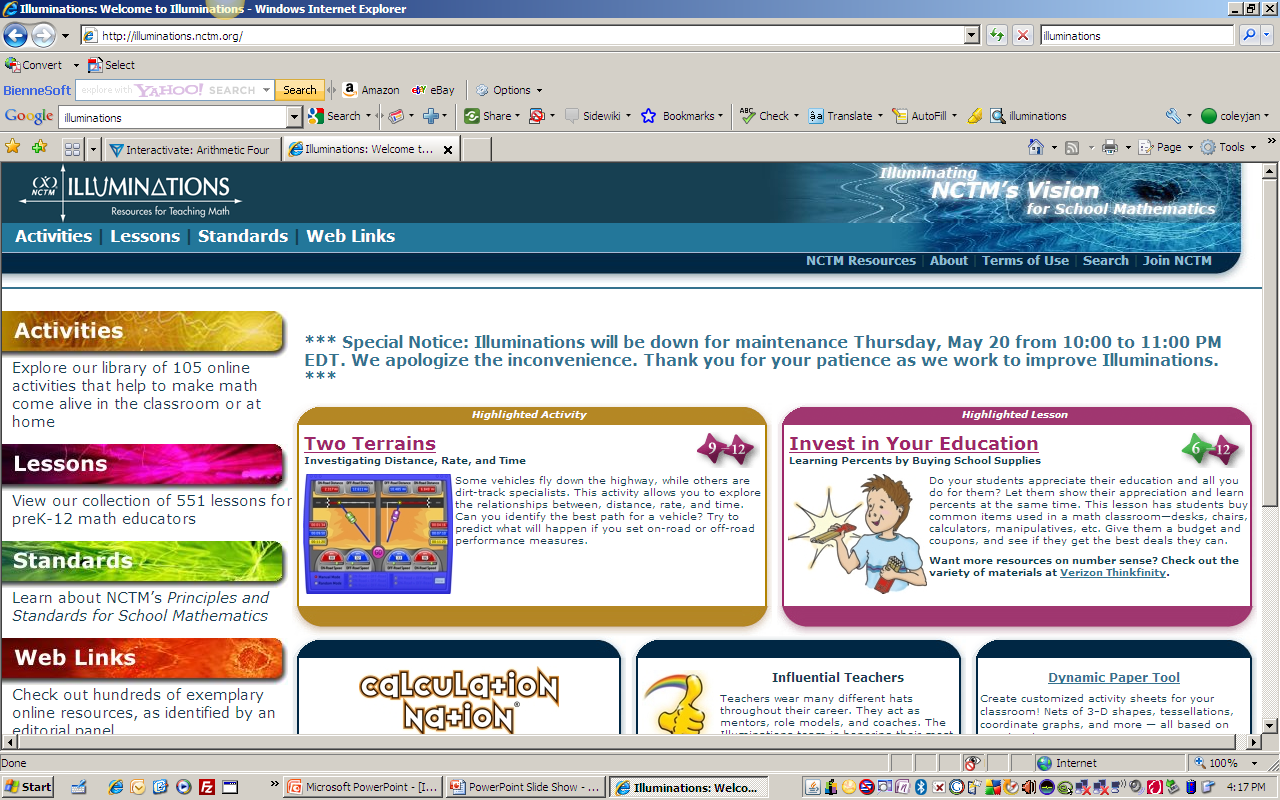 Interactivate
Grades
3 - 12
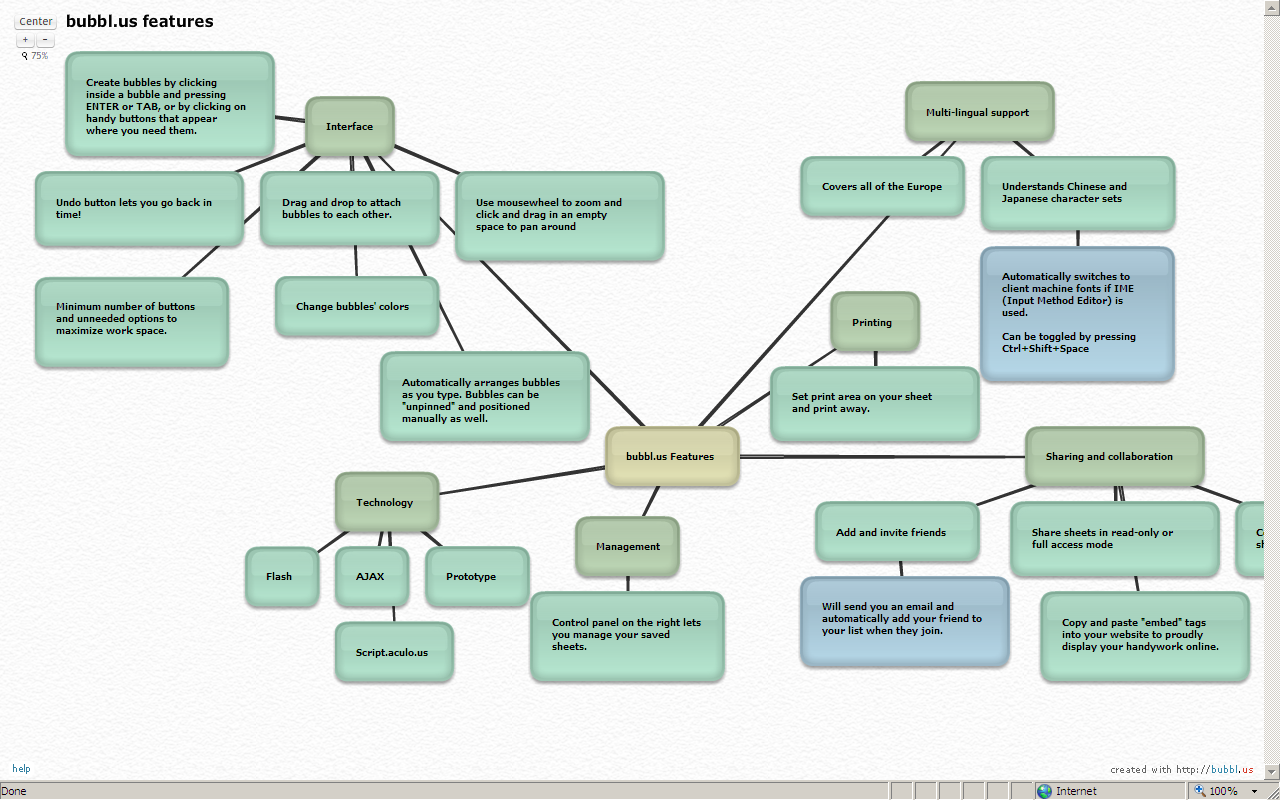 RESOURCES TO SUPPLEMENT AND ENRICHLESSONS
NBC LEARN
Science 360
Cool Tools
Quizlet 
Tennessee Electronic Library
Library of Congress
iTunes U
Content Resources
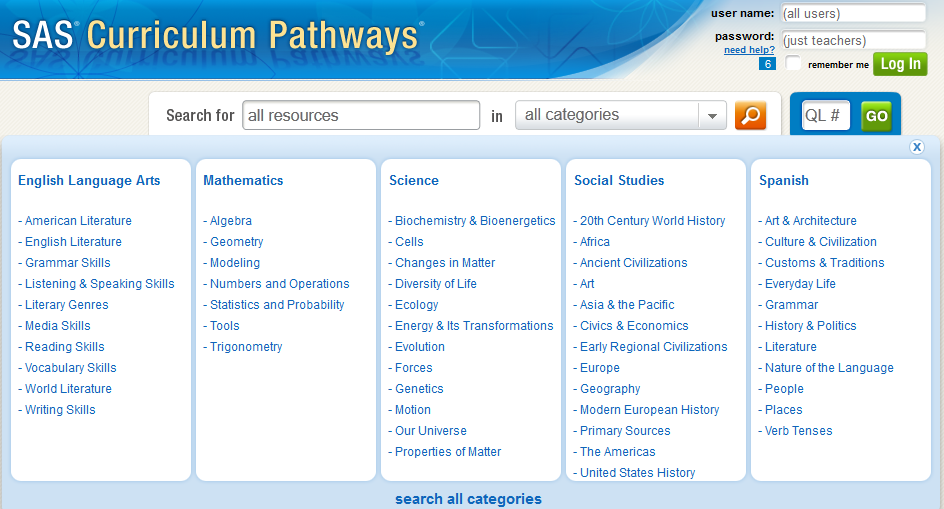 Curriculum Pathways
Content Resources
Treasures  On-line – McGraw-Hill Companies

Utah Education Network – K-12 student center
K-2 Student Interactives
3-6 Student Interactives
7-12 Student Interactives

Making Common Core Uncommonly Exciting
Select the ISTE 2012 presentation
Content Resources
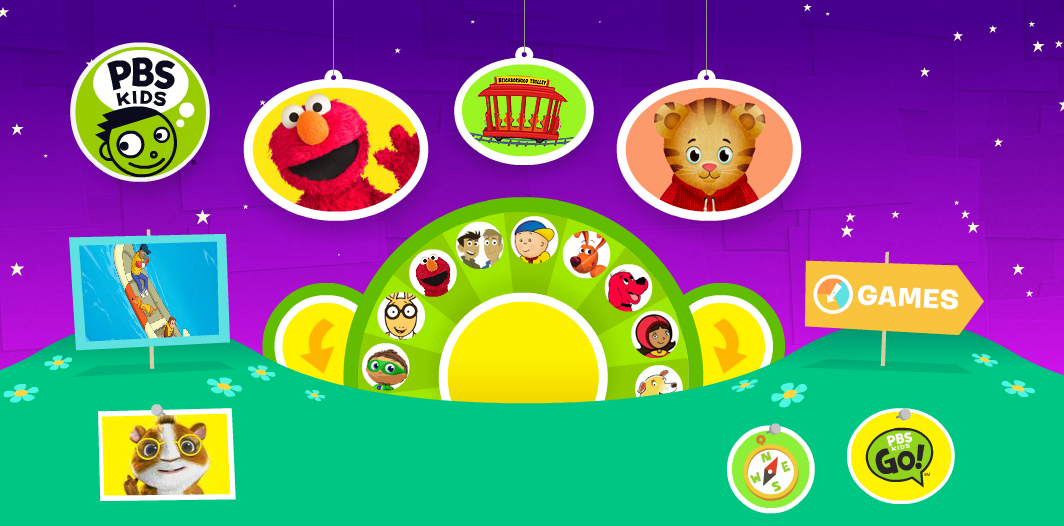 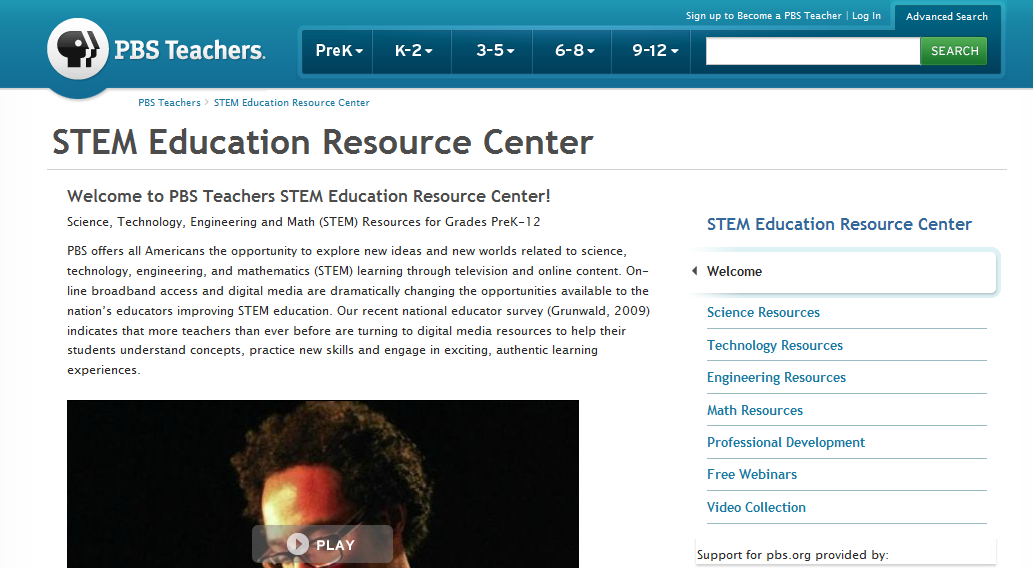 STEM Education Resource Center
PBS Kids
Content Resources
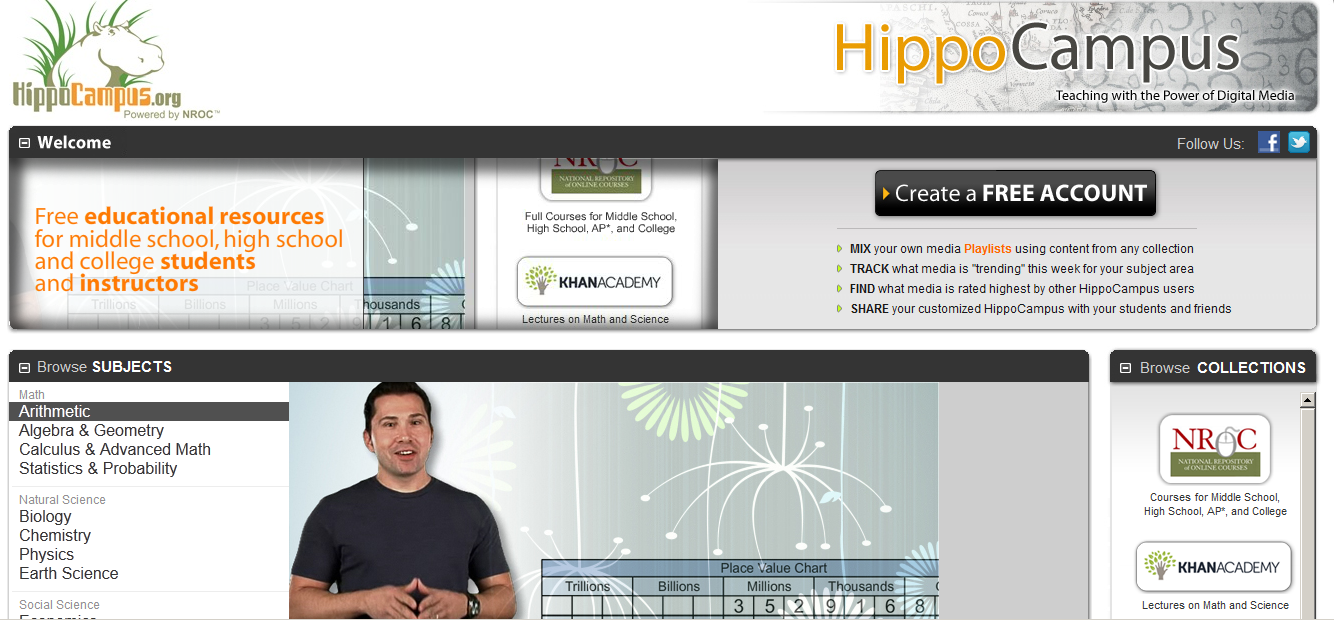 HippoCampus
Content Resources
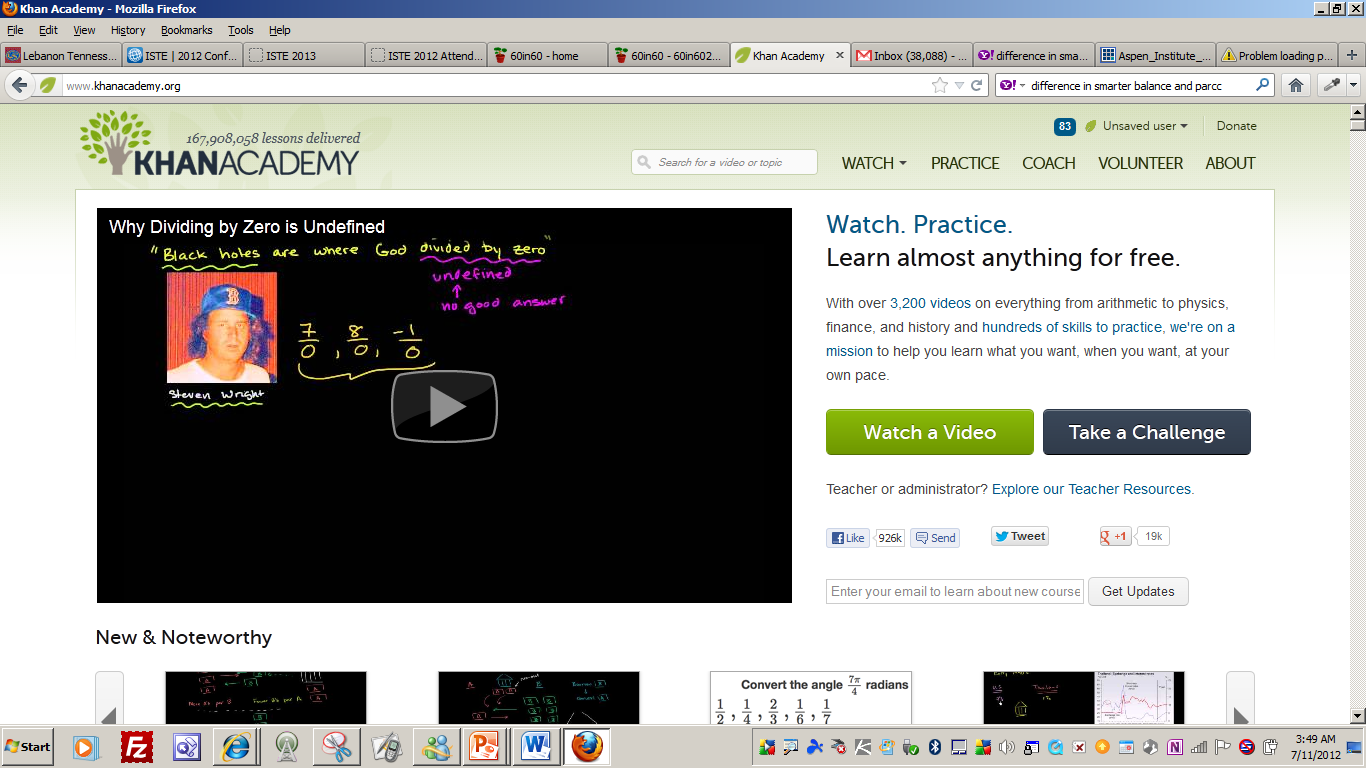 Khan Academy
Learning Games (Experiences) with Real World Connections
CSI – The Experience 
Nobelprize.org - These games and simulations, based on Nobel Prize-awarded achievements, will teach and inspire you while you’re having FUN!
TryEngineering    
Edheads
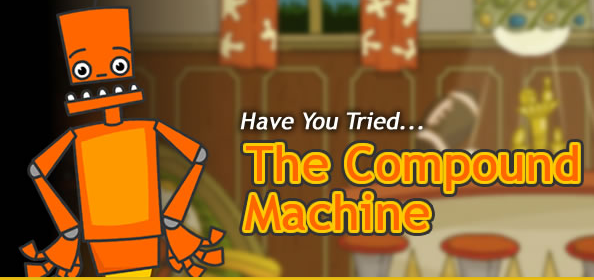 HHMI Cool Science
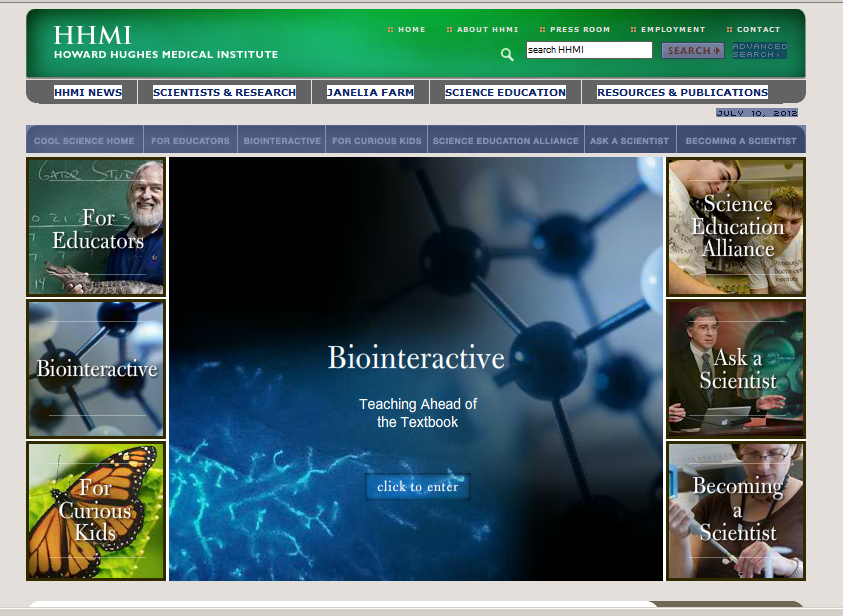 VIRTUAL LABS
Analysis
Concord Consortium
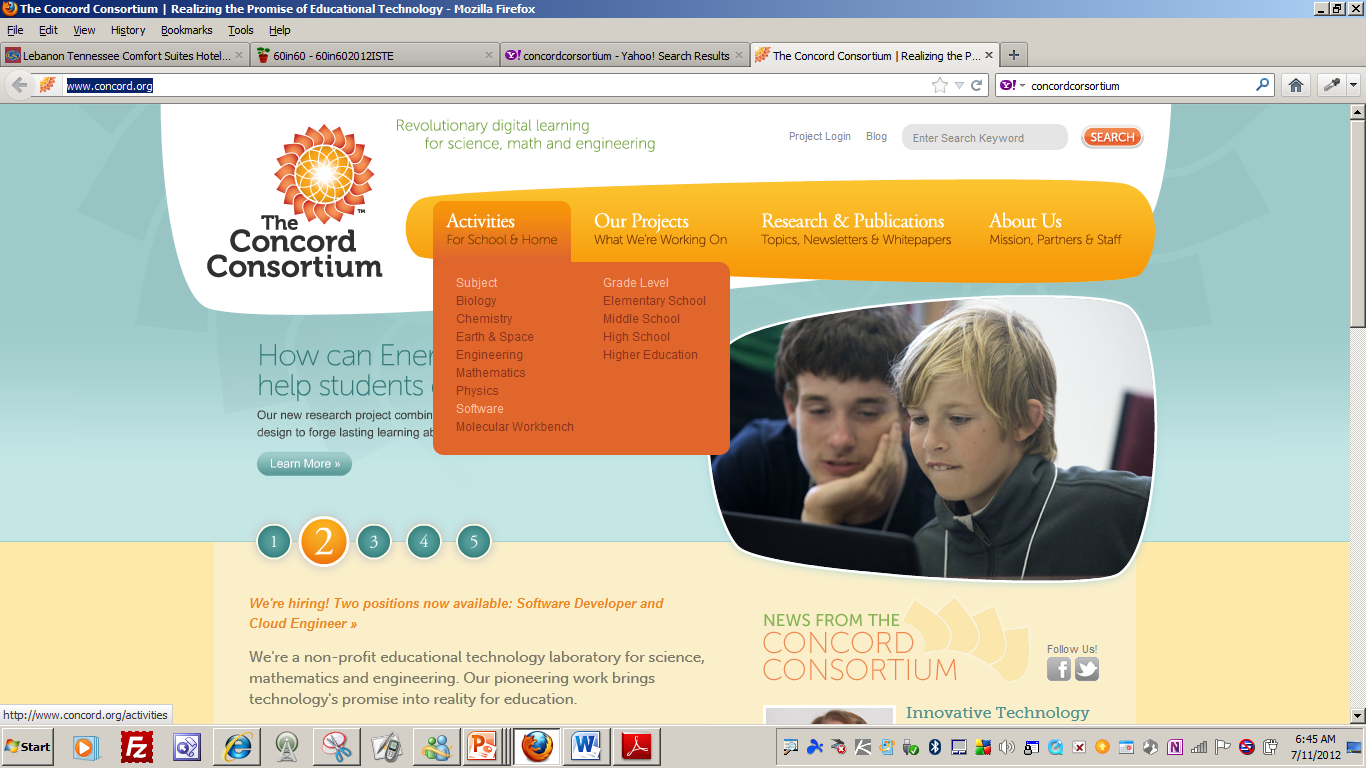 Diffusion
Build a Wind Turbine
BioEd Online
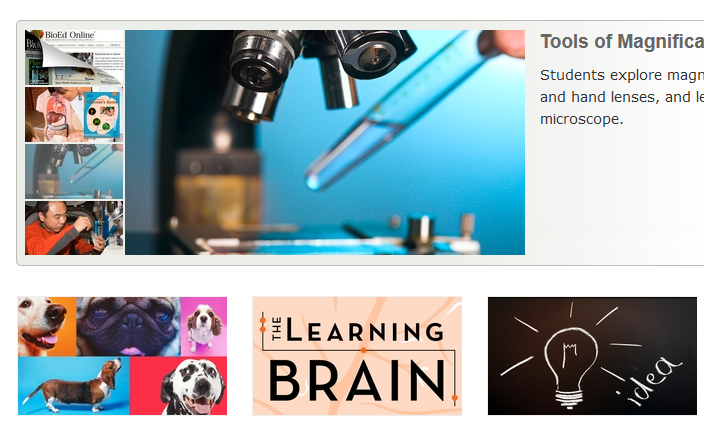 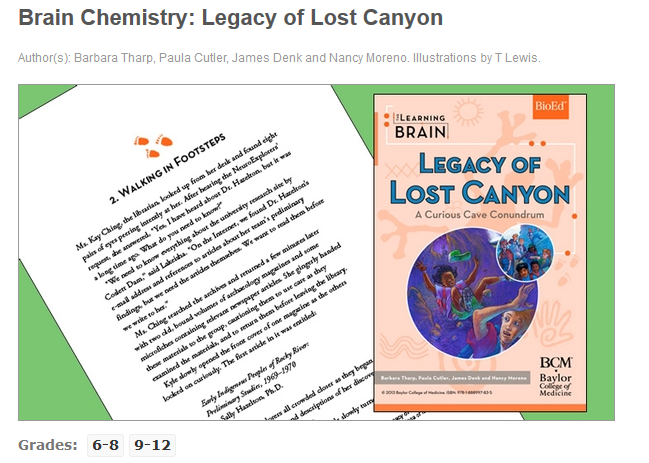 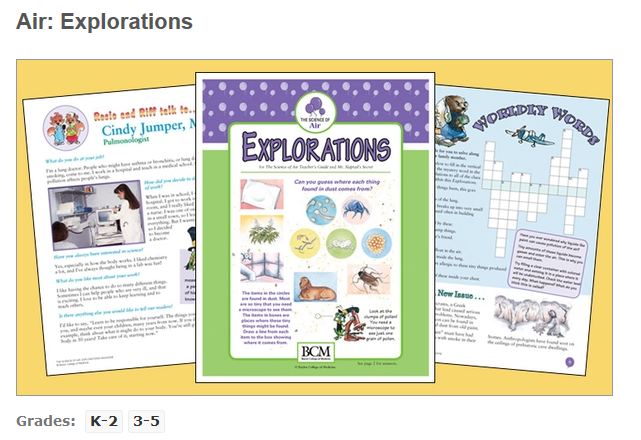 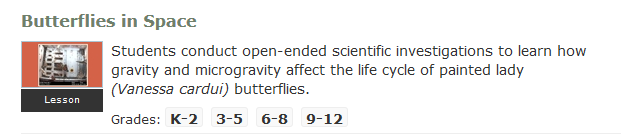 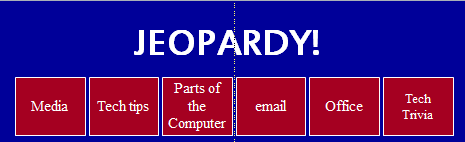 Assessment Tools
Google Forms
Flubaroo

Ways to use Google Forms
Quizzes
Surveys
Rubrics and more
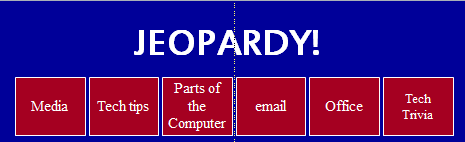 Assessment Tools
Poll Everywhere
Poll Everywhere is free for audiences of 40 people or less and we offer paid plans for larger audiences. K-12 and Higher Education semester-long plans are also available.
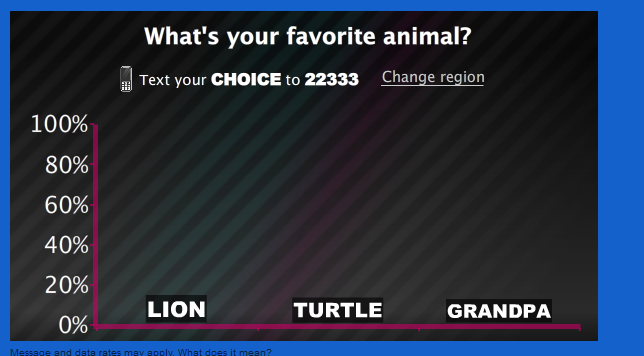 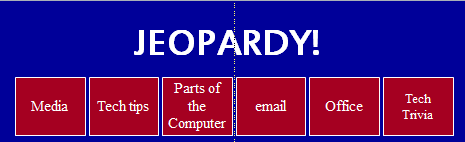 Assessment Tools
That Quiz
Mathematics Assessment Project
Smarter Balance Assessments
Jeopardy Labs
STUDENT CREATED WORK
APPs
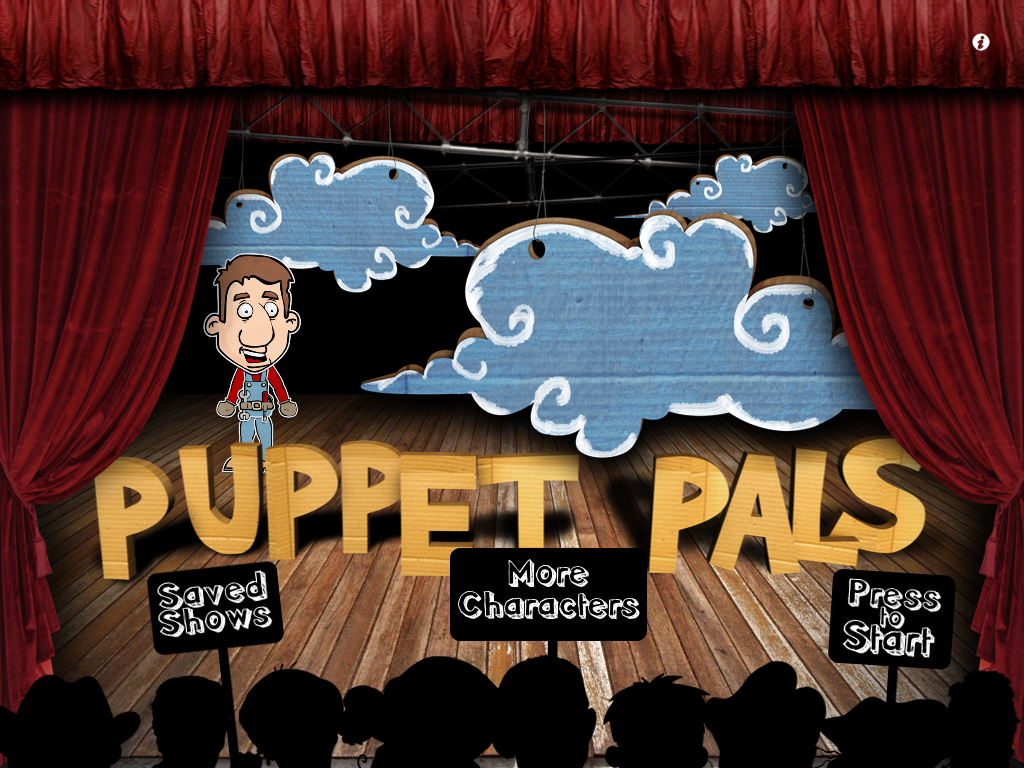 EDUCREATION
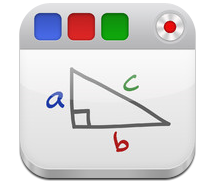 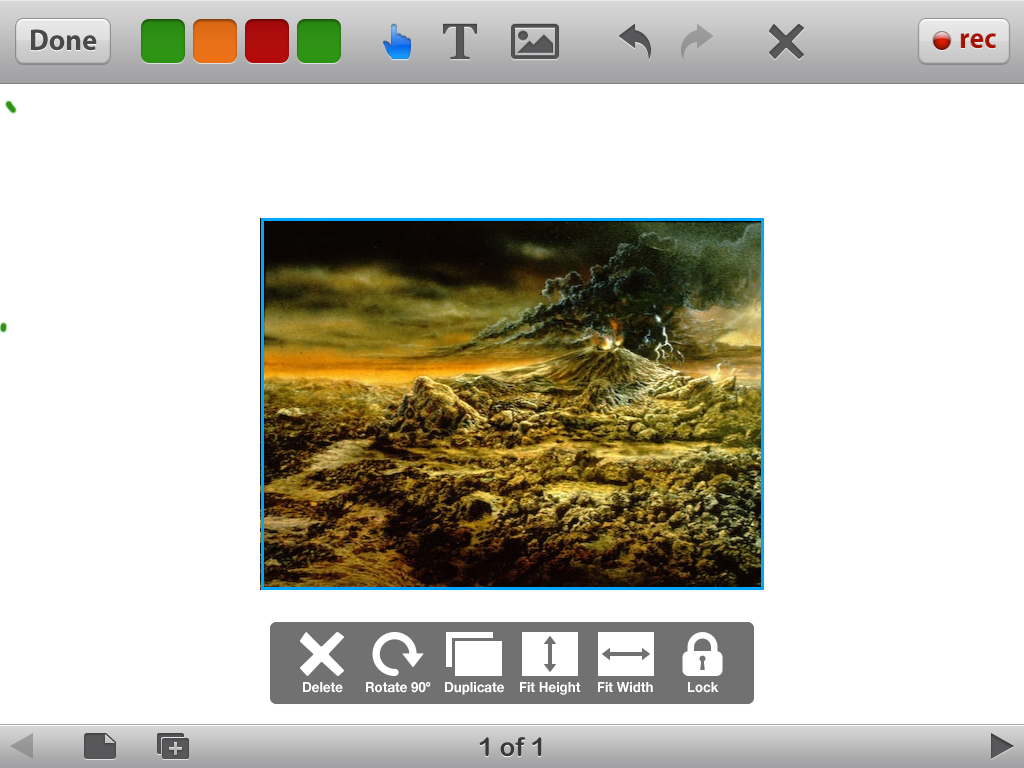 PUPPET PALS 
Create your own unique shows with animation and audio in real time!
SOCK PUPPETS
Create your own lip-synched videos and share them.
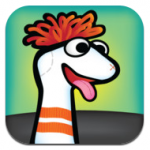 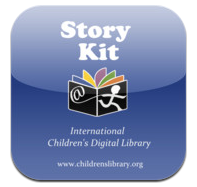 Story Kit
Create an electronic storybook.
Teaching Sites for Student Learning
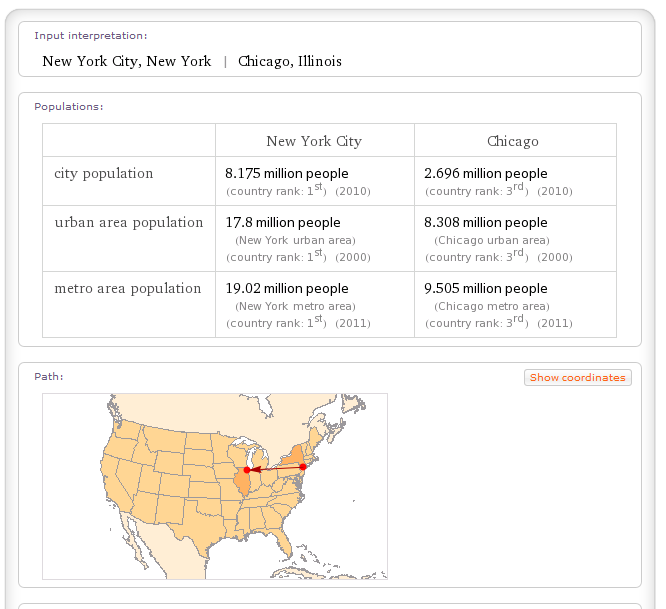 Khan Academy



Wolfram Alpha
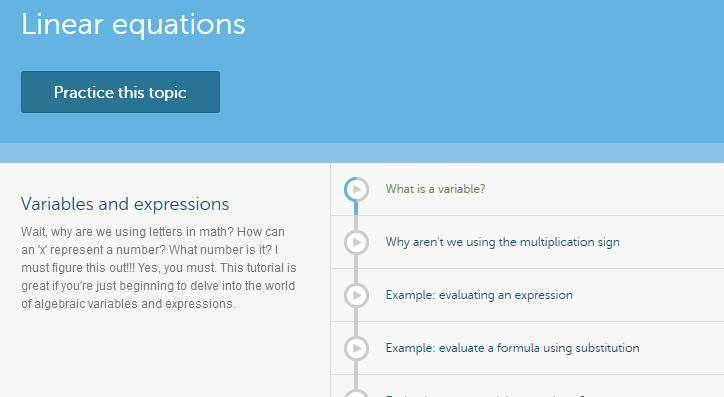 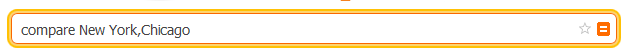 STEM
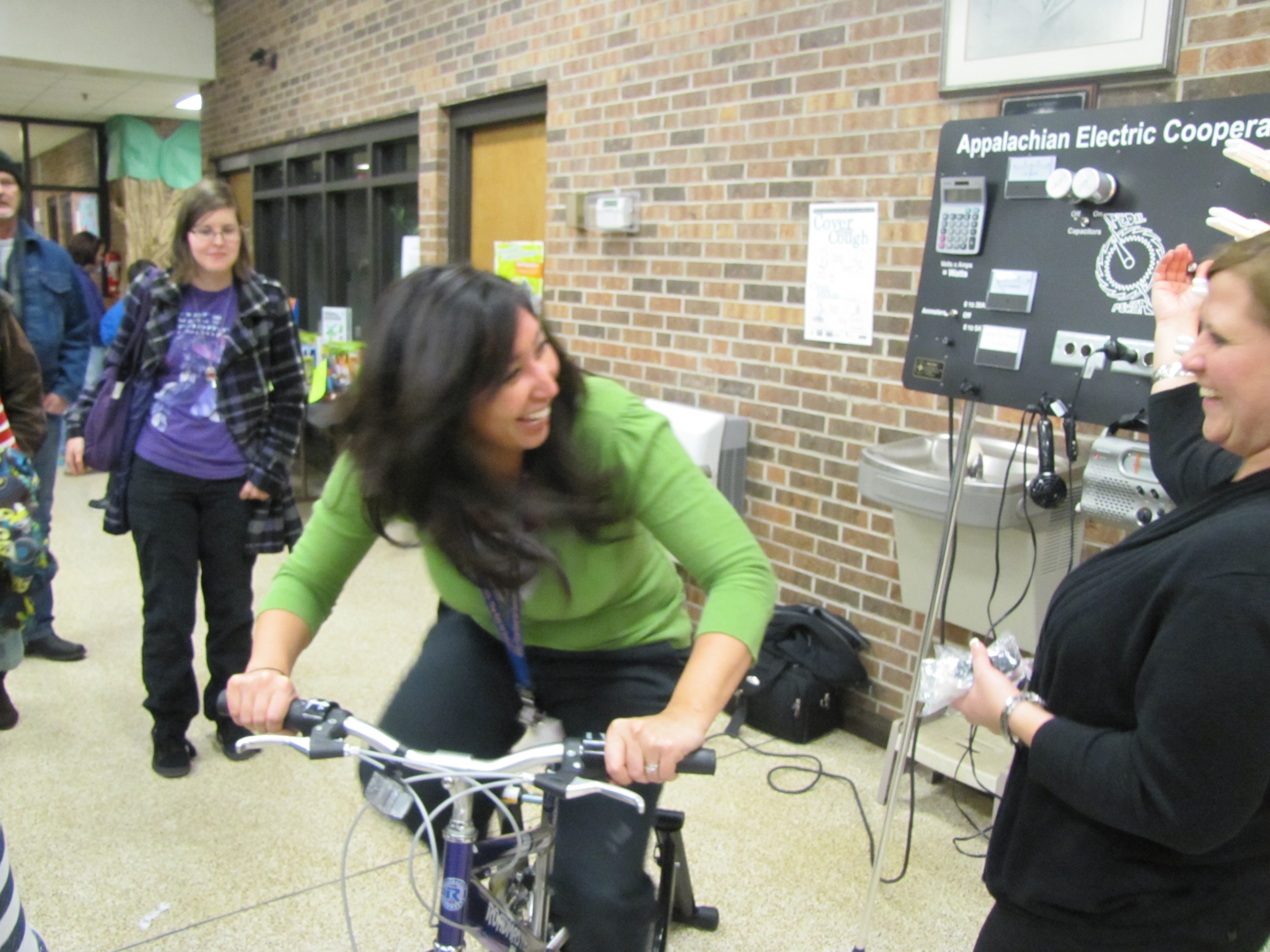 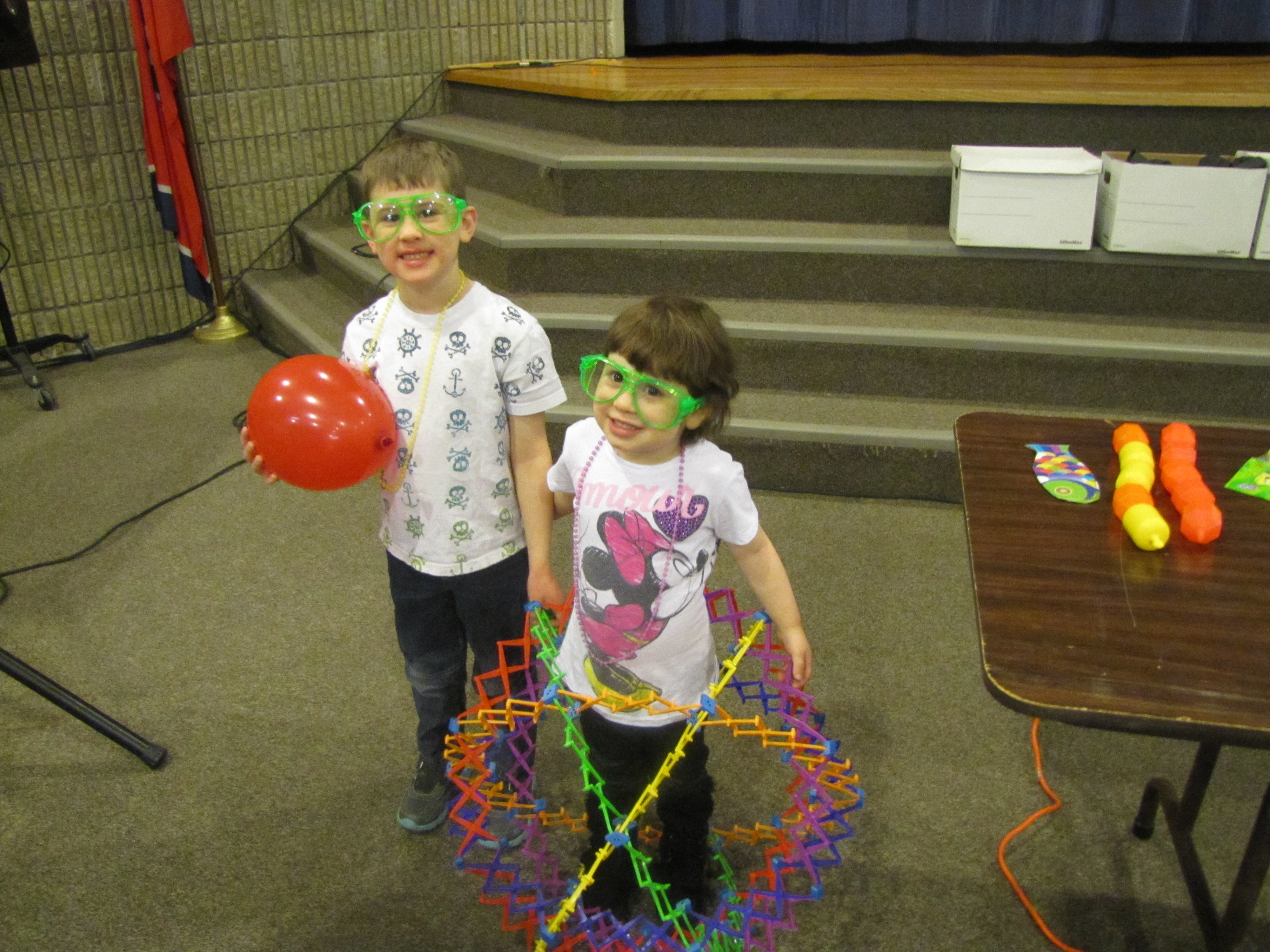 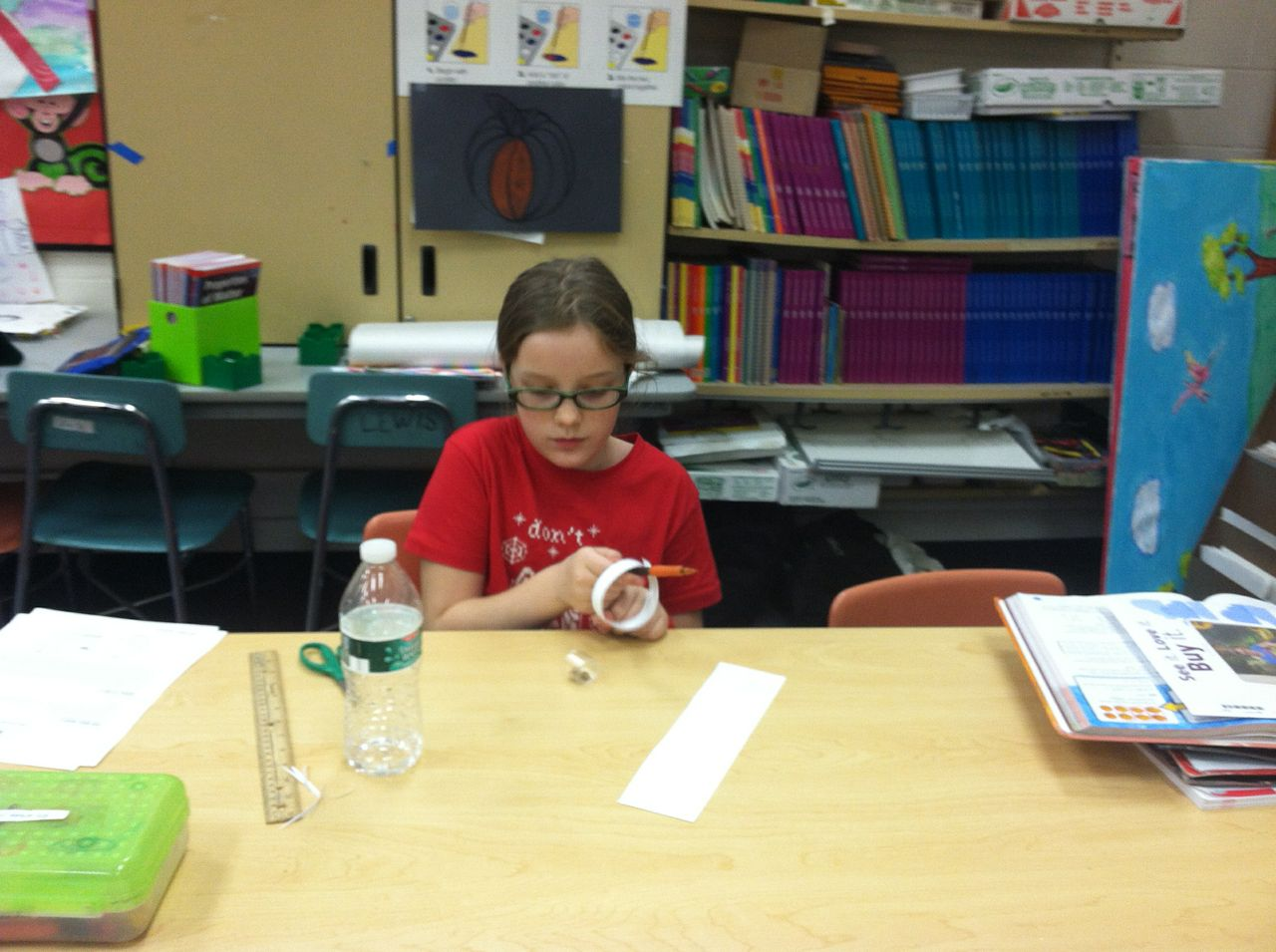 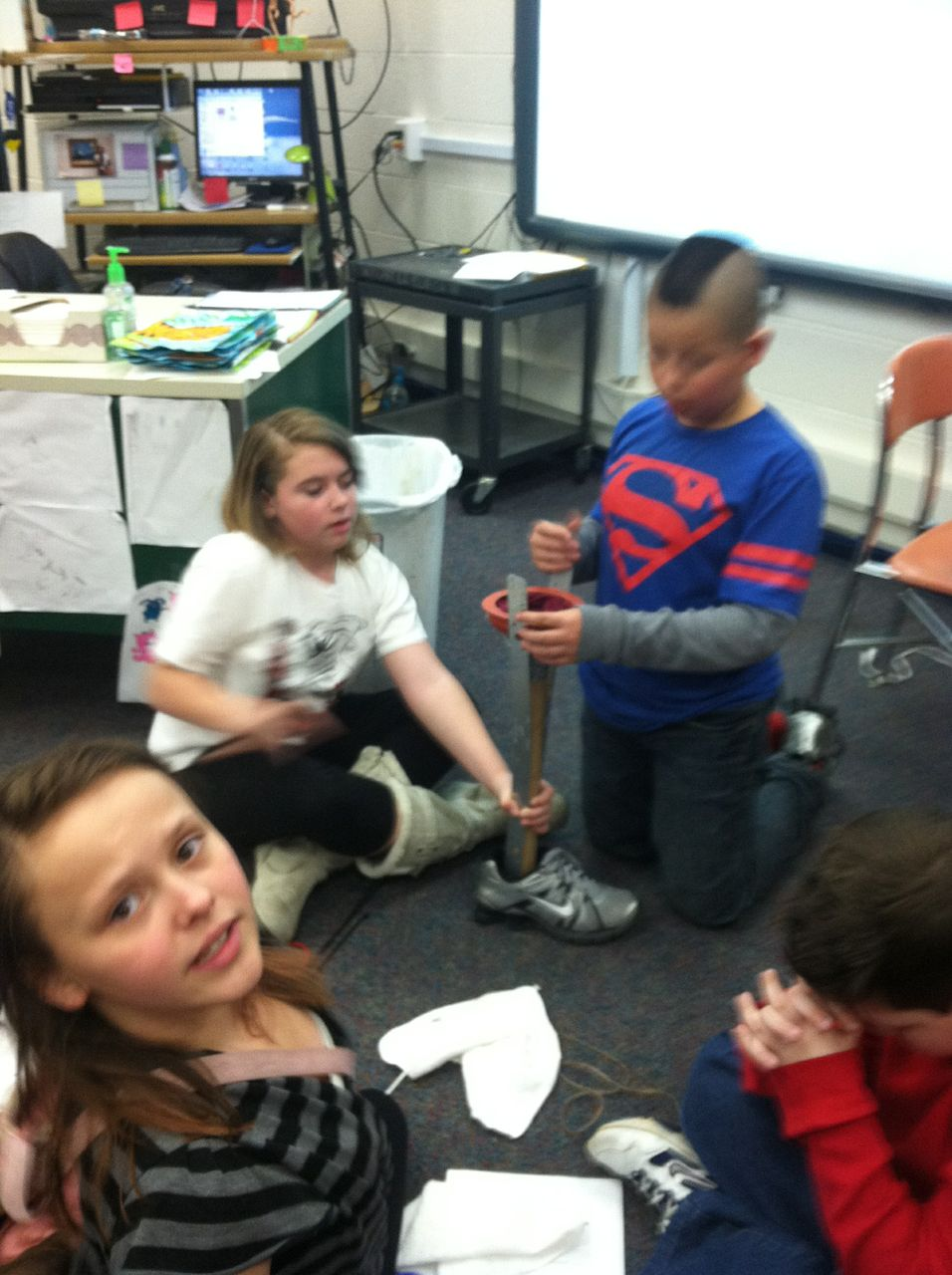 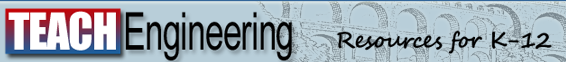 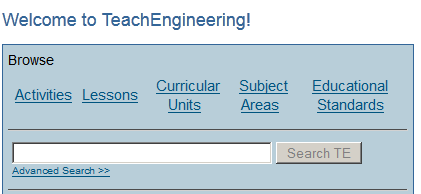 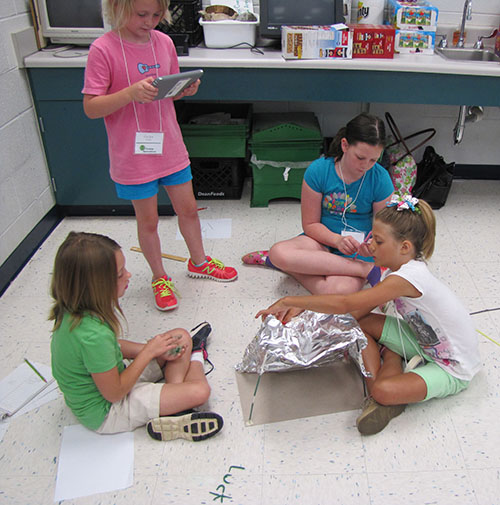 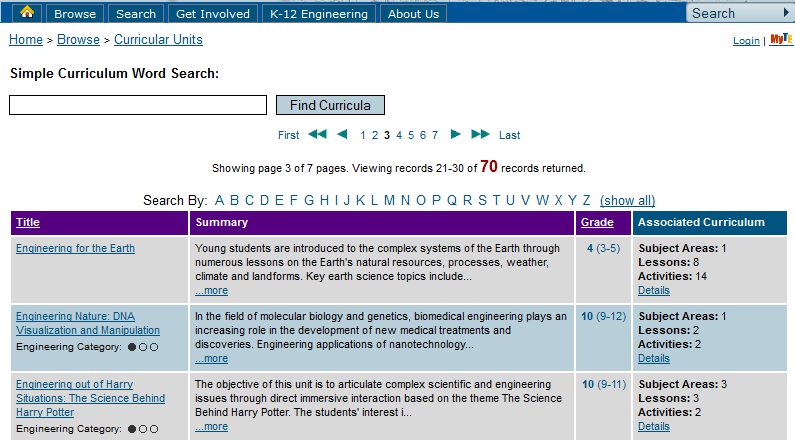 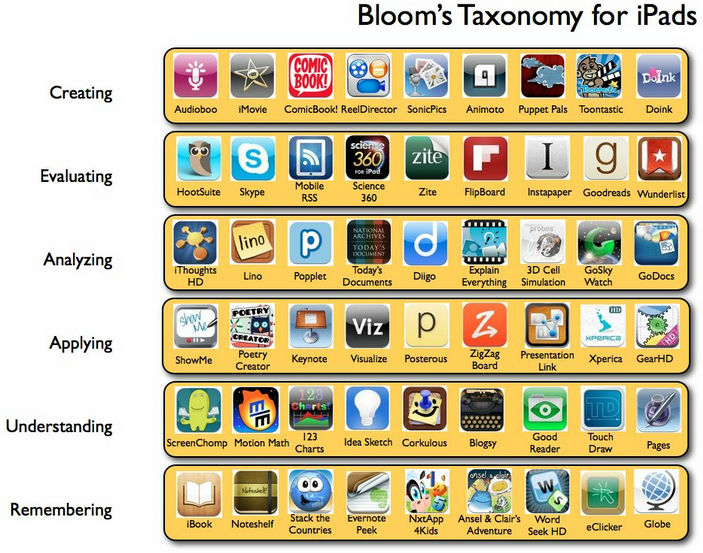 http://langwitches.org/blog/2012/03/31/ipad-apps-and-blooms-taxonomy/